Classical Greece
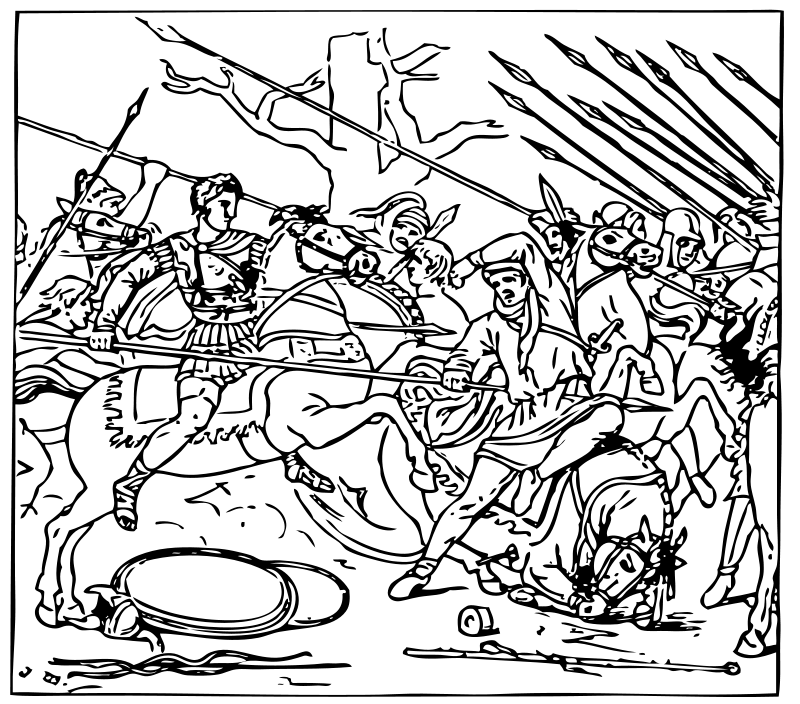 Focus: Classical Greece
Ca. 510 BCE – 323 BCE

The Persian Wars – The Death of Alexander the Great
Topics
Contributions
Religion
Persian Wars
Peloponnesian War
Culture
Macedonian Conquest
Alexander=Empire to Death
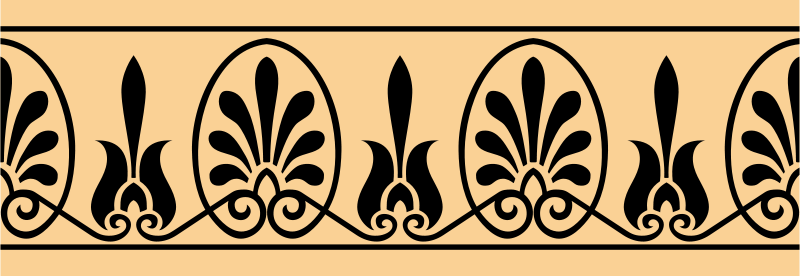 The Polis
Shaped by geography
    - Rocky
    - Mountainous
    - Watery

***Hard to get from one place to another***

No central government

Collection of city-states
Vocabulary
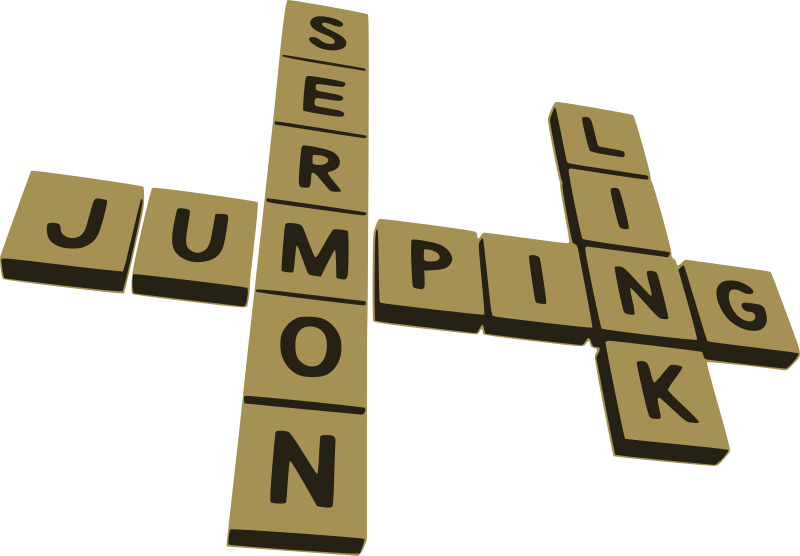 What is the name for a Greek City-State?
POLIS
Greek Contributions
Democracy
Olympics
Trial by Jury 
Theatre- comedy, tragedy, history
Medicine
Mythology
Greek Religion
Polytheistic

Main gods lived on Mt. Olympus

Eg.: Zeus, Hera, Apollo, Athena, Aphrodite, Ares, Poseidon, and Hades.

After death, everyone went to Hades
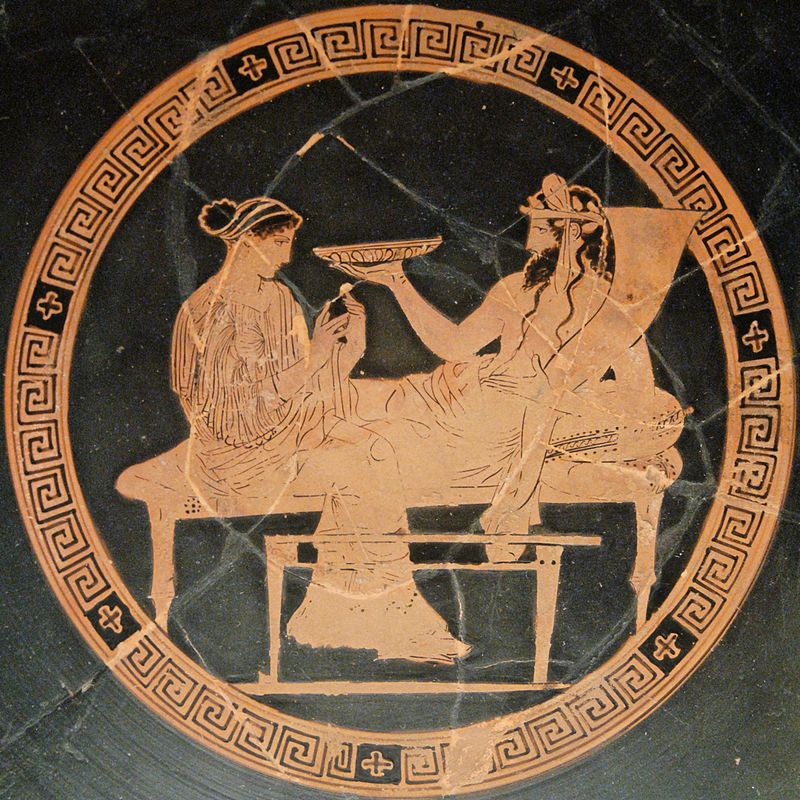 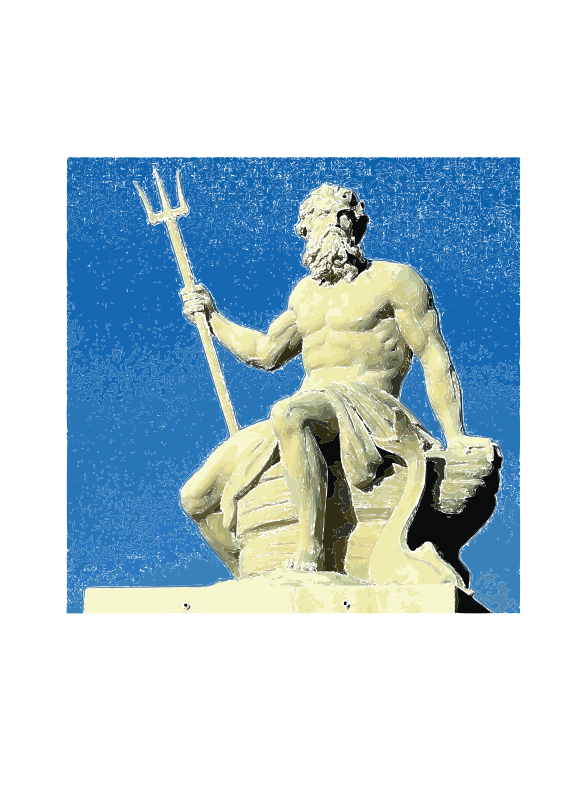 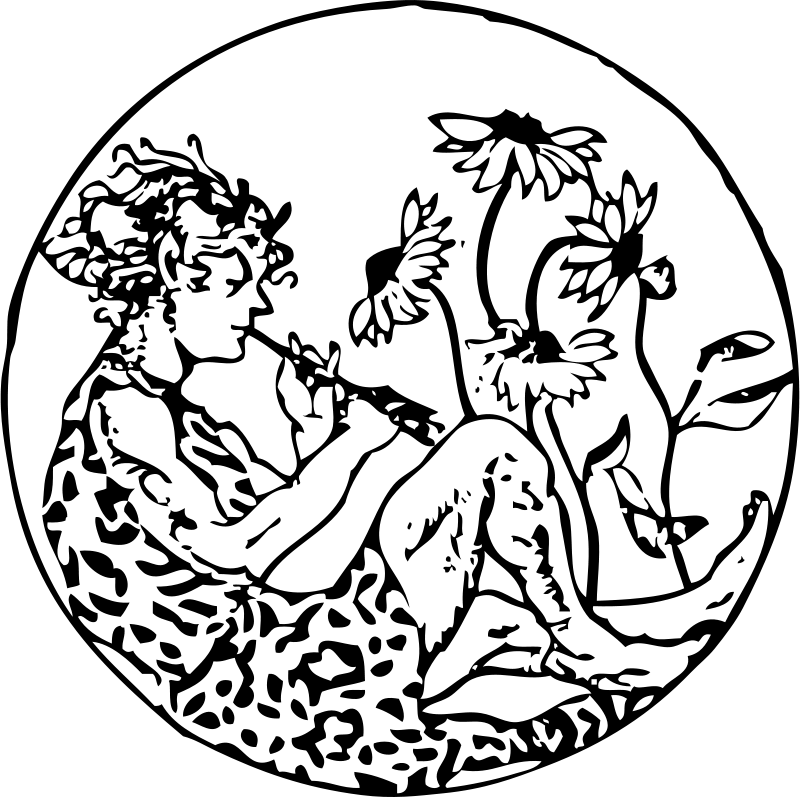 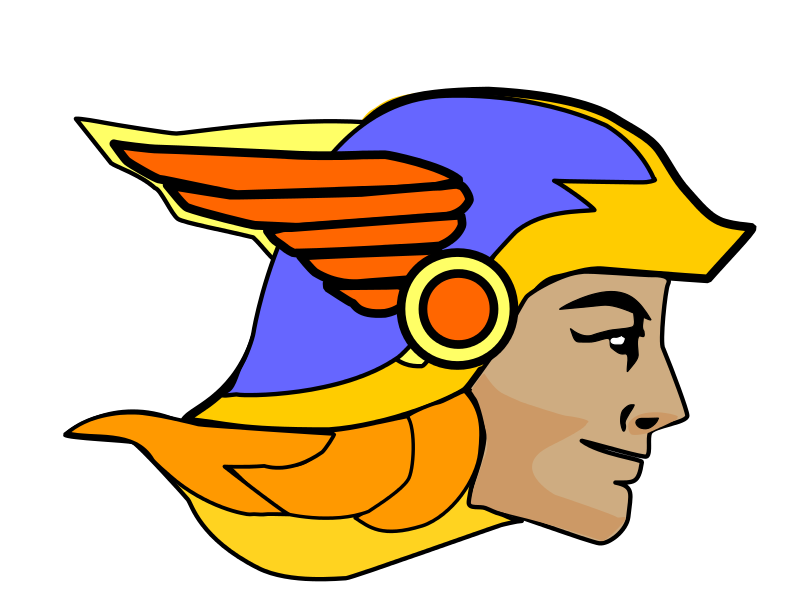 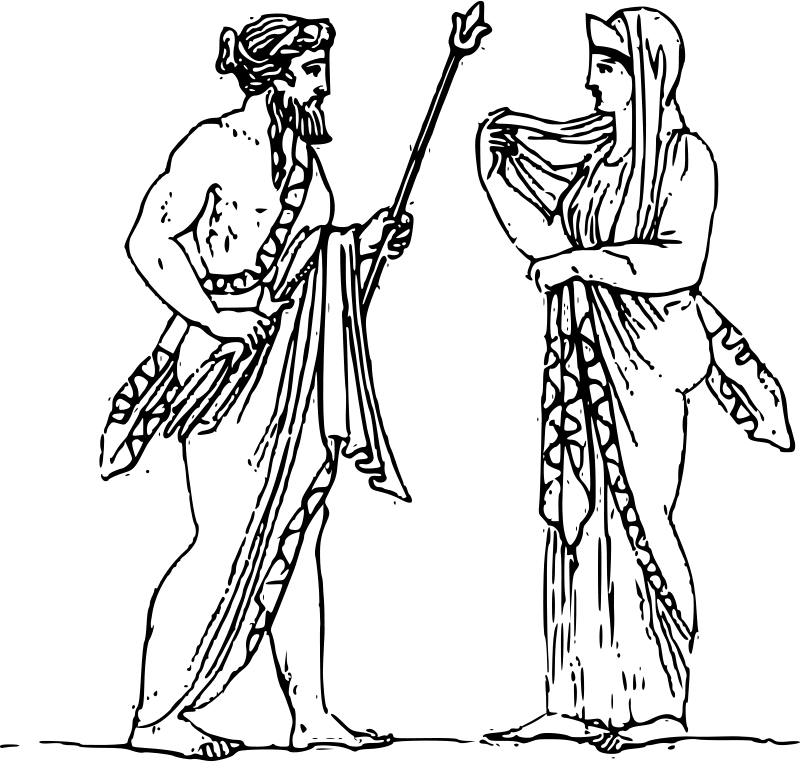 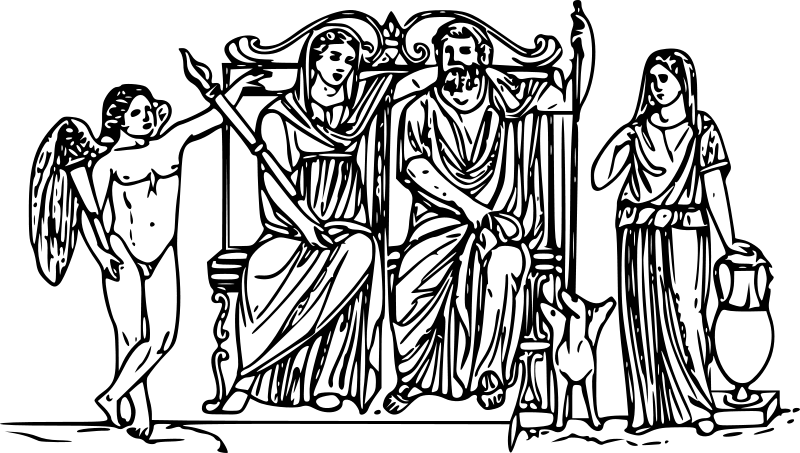 Religion
Some Greeks prayed to local gods rather than Mt. Olympus.

Remember, historians don’t always agree
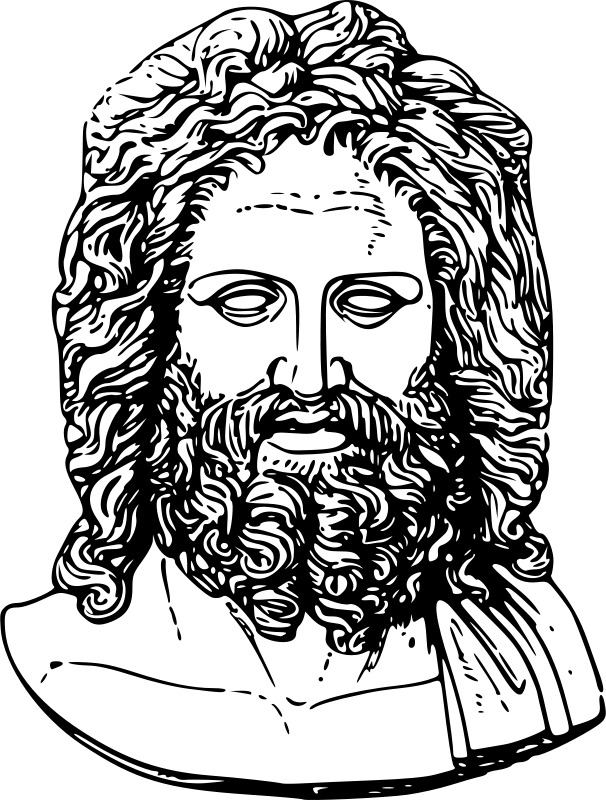 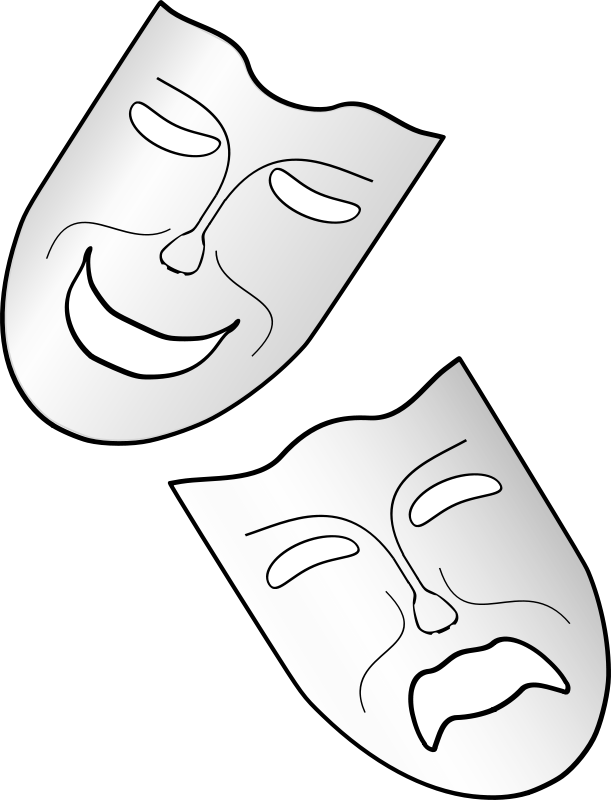 Some say:
Greeks were not really united by religion
Some say:
They were
-Dionysia
-Olympics
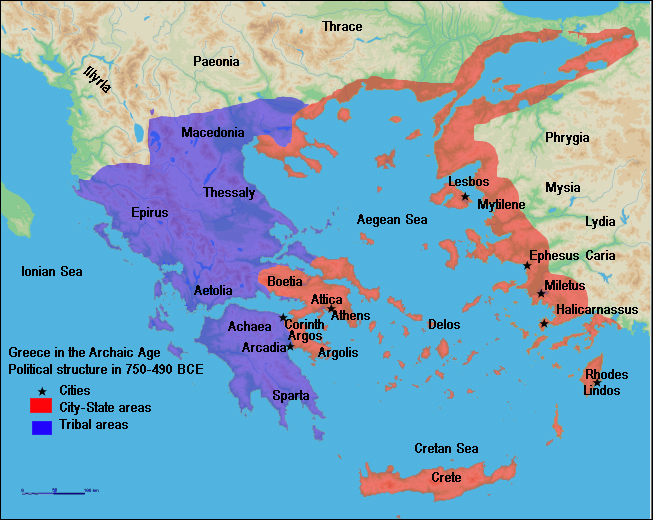 Ionia
Persian Wars
3 Different Wars over…

LAND
Fighting Styles
Persian tactics = barrage of arrows
Athenians and Spartans = close fighting with long, heavy spears, swords, and shields
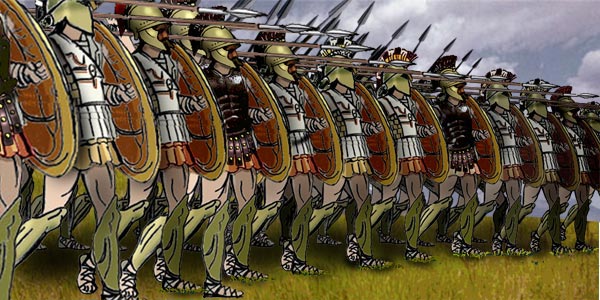 1st Persian War
492 BCE

Persian fleet went to attack Athens

Bad storm forced them to go back
1st Persian War
King Darius of Persia sent messengers to Greek city-states.

Demanded “dirt and water” (subjugation)

Only Athens and Sparta refused.
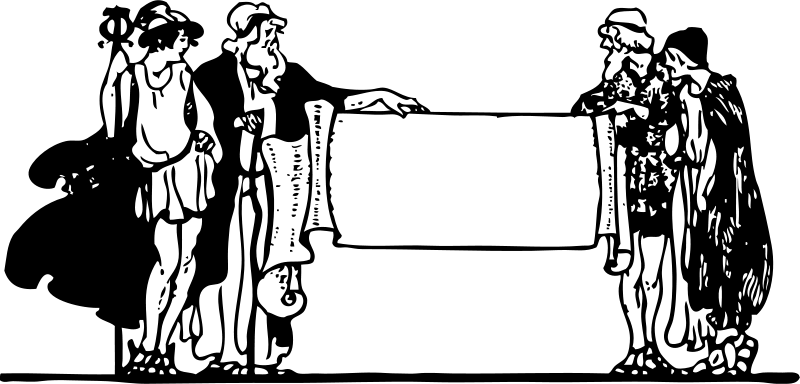 Um…No
2nd Persian War
490 BCE Darius sent his fleet to attack Greece

8 days of fighting 

Plains of Marathon = 10,000 Athenians vs. 20,000 Persians 

Athenians won in 5 hours

6400 Dead Persians, only 192 Athenian deaths…

According to Herodotus
2nd Persian War
Sent Pheidippides the greatest runner in Greece to run and tell Athens they’d won.  He fell dead at 26 miles from heat exhaustion and fighting after delivering the message.
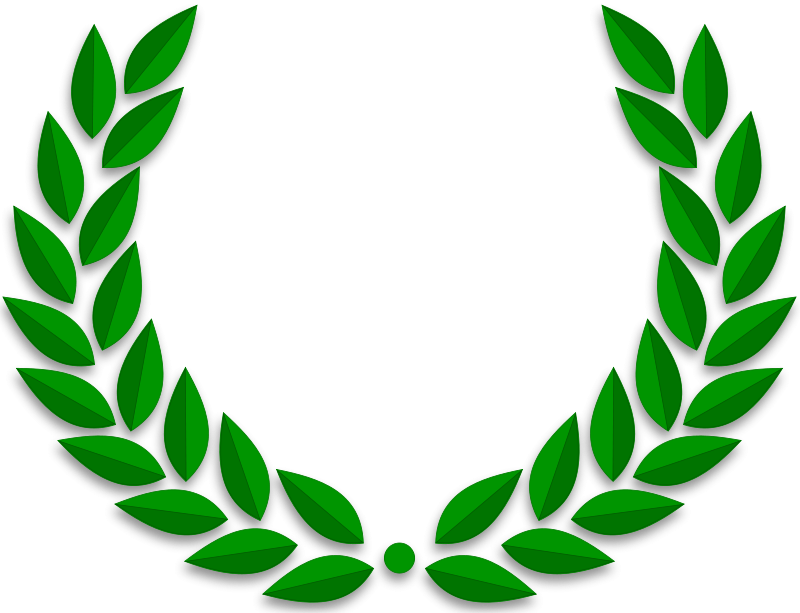 3rd Persian War 480 BC

Xerxes, son of Darius, led a massive invasion

Thermopylae the Persian passage to Athens
3rd Persian War
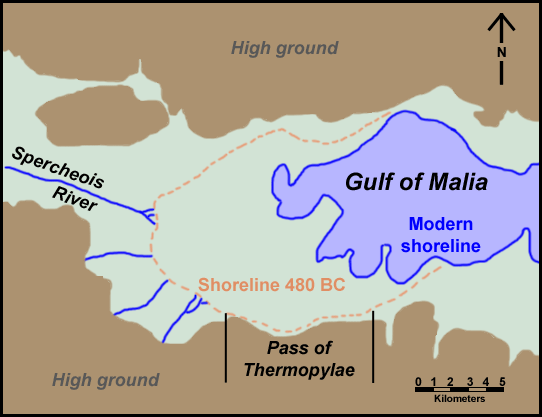 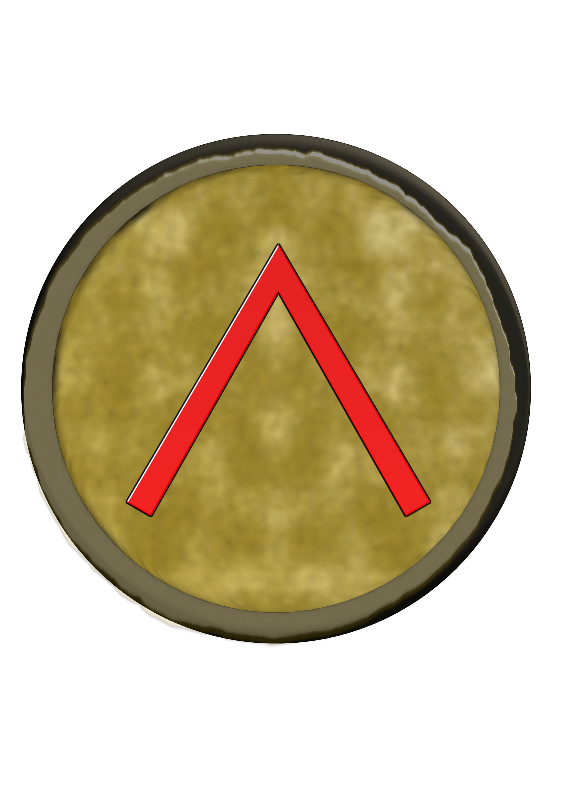 3rd Persian War
King Leonidas led 300 Spartans. 

King Leonidas sent the other Greeks away when he realized they couldn’t win.

The Spartans held the Persians off for three days.
3rd Persian War
Xerxes sent his troops through a secret pass to surround the Spartans.

All 300 died.
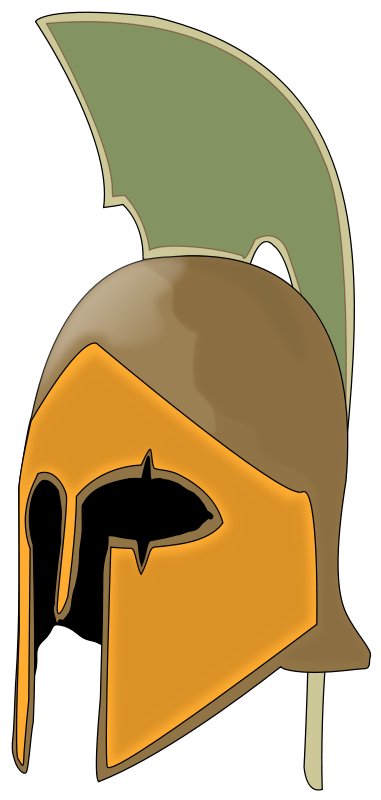 3rd Persian War
The Persians destroyed Athens.

But Athens had been evacuated.

Athens’ navy defeated the Persians at sea.
So….
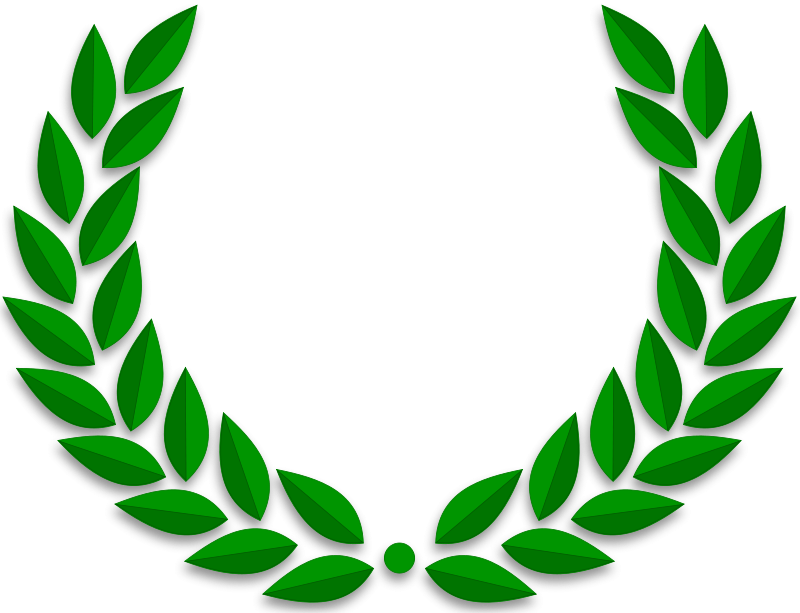 The Greeks were the winners…

And who is history told by?

The winners, of course
Legacy
We face the West instead of the East
Democracy
Prejudice
eleftheria (ελευθερια) 
 
FREEDOM
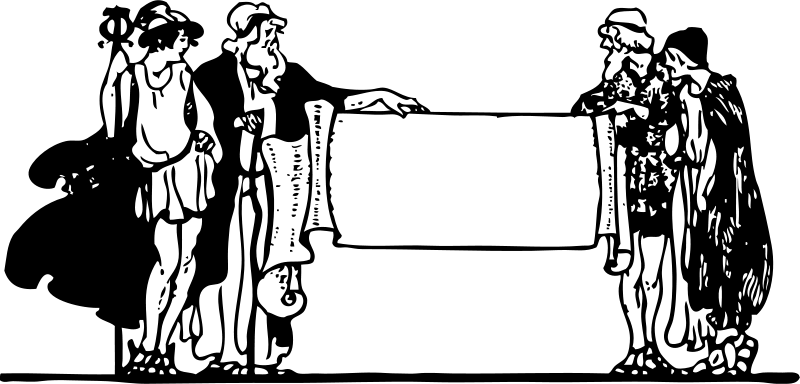 We Win!
Vocabulary
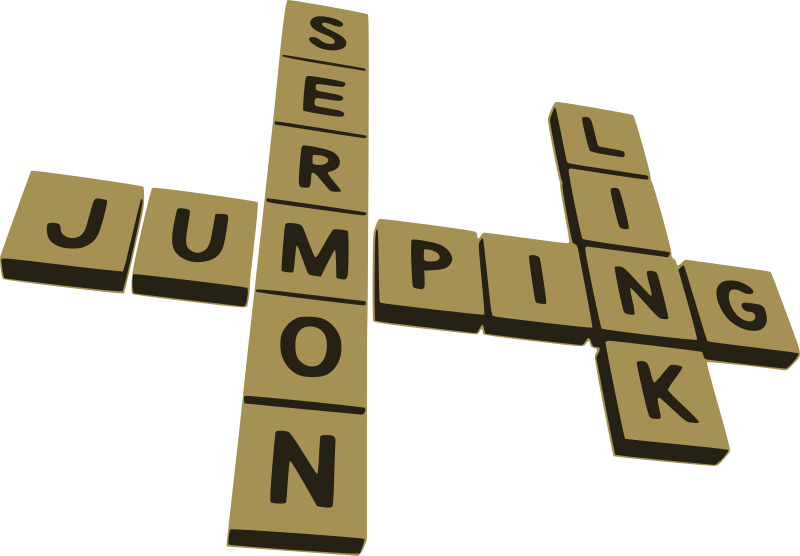 What are three wars fought between Persia and Greece between 492 and 480 B.C.E.?

PERSIAN WARS
From City-States to…
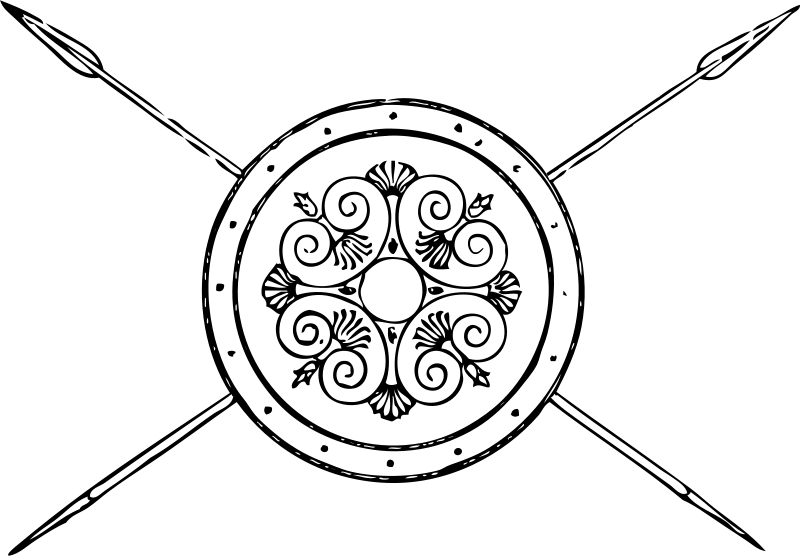 EMPIRES

The Delian League

VS.

The Spartan Confederation
Delian League
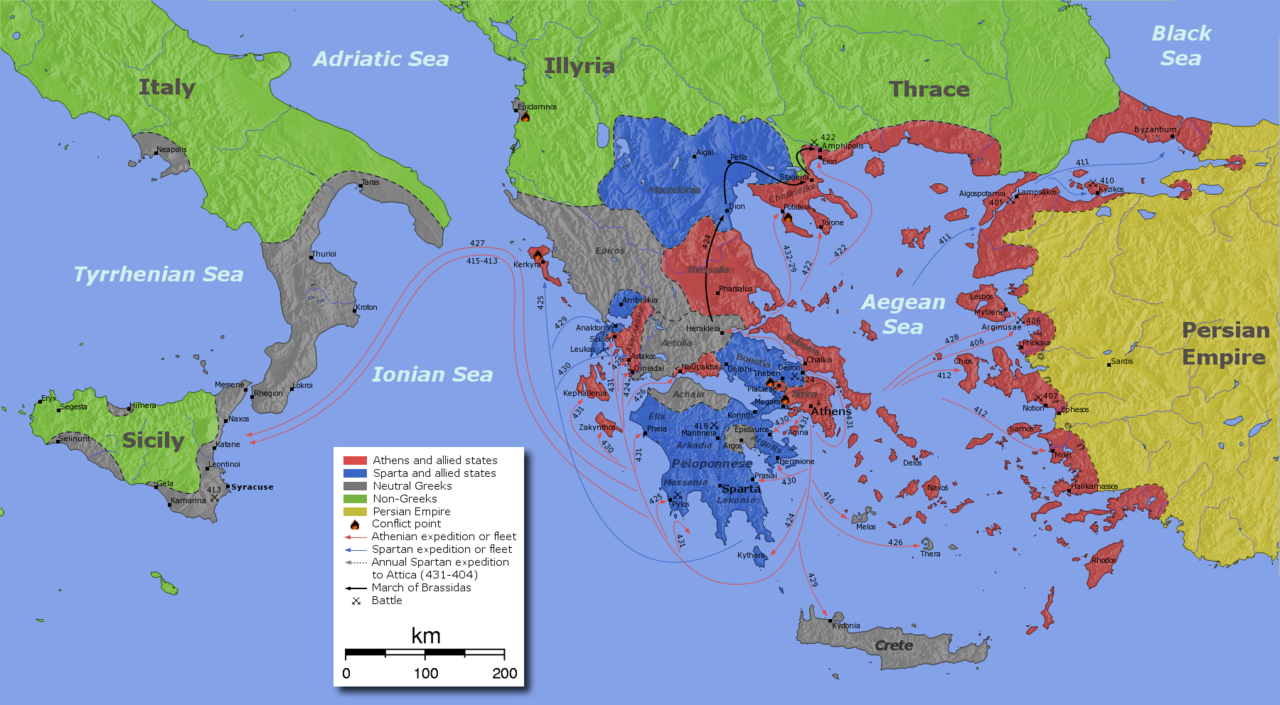 Peloponnesian War 431-404 B.C.
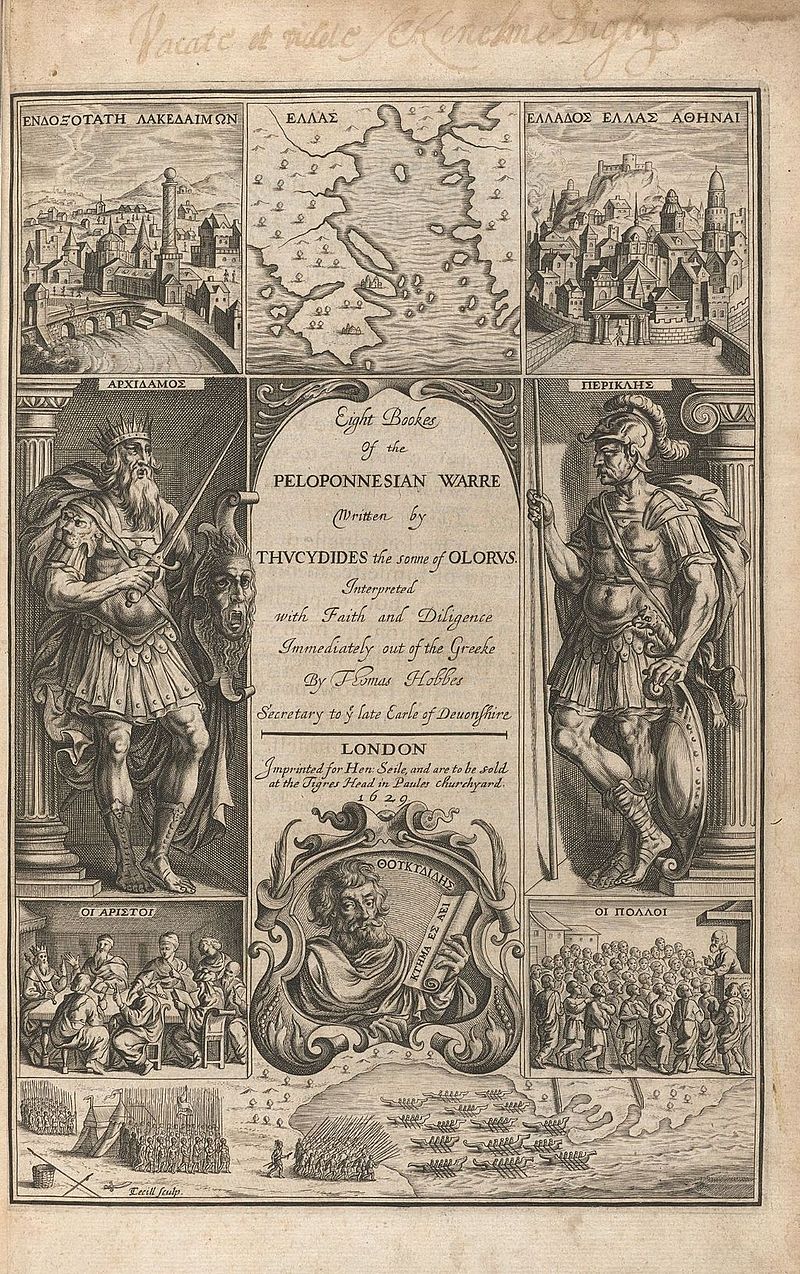 Sparta vs. Athens
27 years 
Best Warriors=Sparta 
Great Navy and BIG Population= Athens
Plague killed 60% of Athens’ population
Sparta won
No more Empire
City-states once more
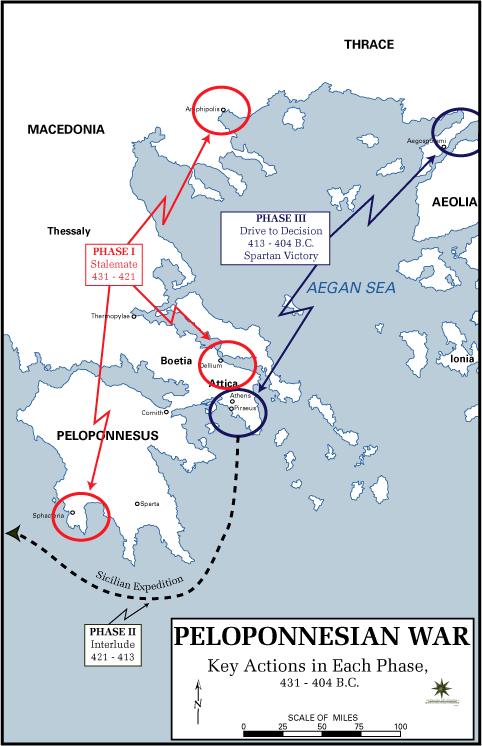 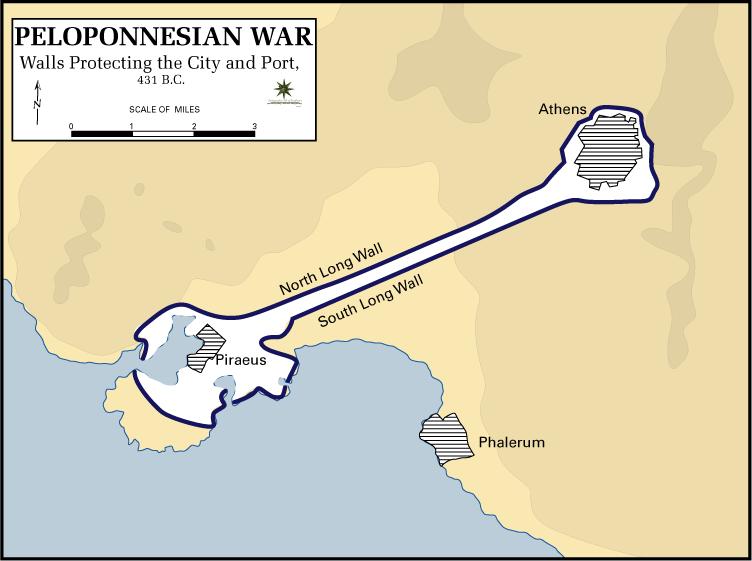 Vocabulary
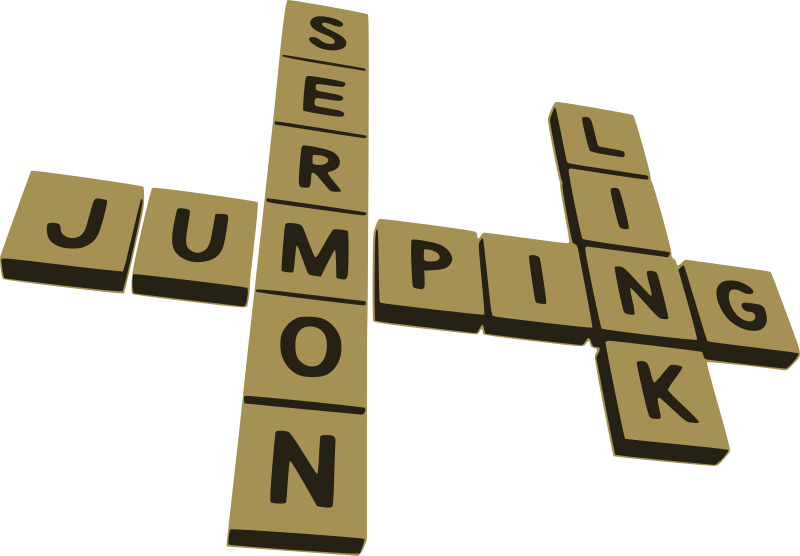 What is the REALLY long war fought between Athens and Sparta called?


Peloponnesian War
Greek Philosophers
Socrates 

469-399 B.C. Athens

Teacher and philosopher

Method of teachings was to ask questions (Socratic Method)
Put on trial for corrupting the youth:

    - Questioned religion
    - Criticized Peloponnesian War

Trial of Socrates 501 men on jury Found guilty of treason and gave him three choices:

1 Apologize
2 Move
3 Death by Hemlock

**he chose this**
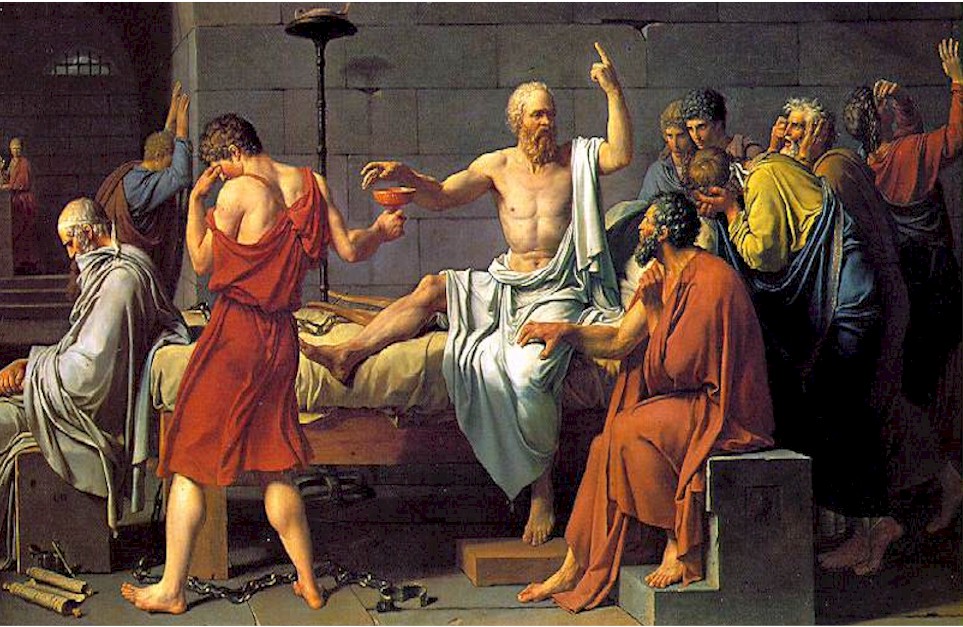 Video
Greek Philosophers
Plato

Socrates’ most famous student 

Wrote The Republic 

Wrote about Socrates

One of first written works to argue for equal rights for women
Greek Philosophers
Aristotle 

Studied under Plato

Father of Biology
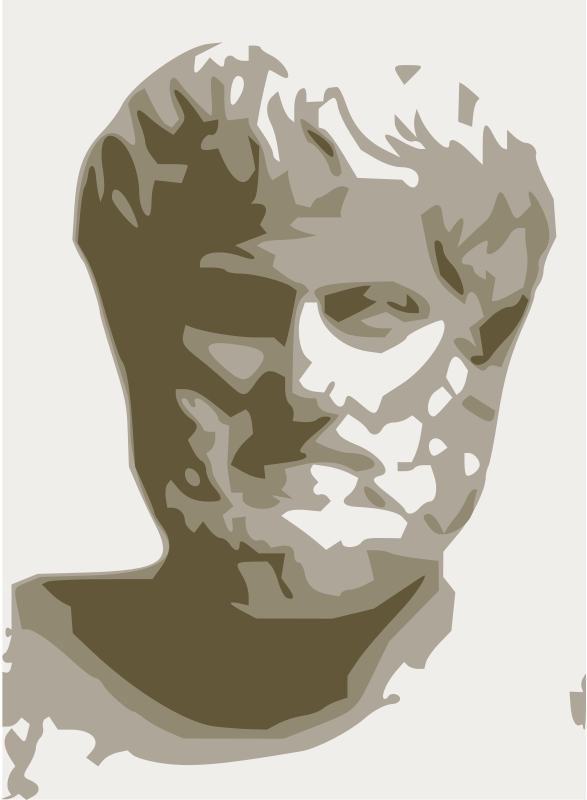 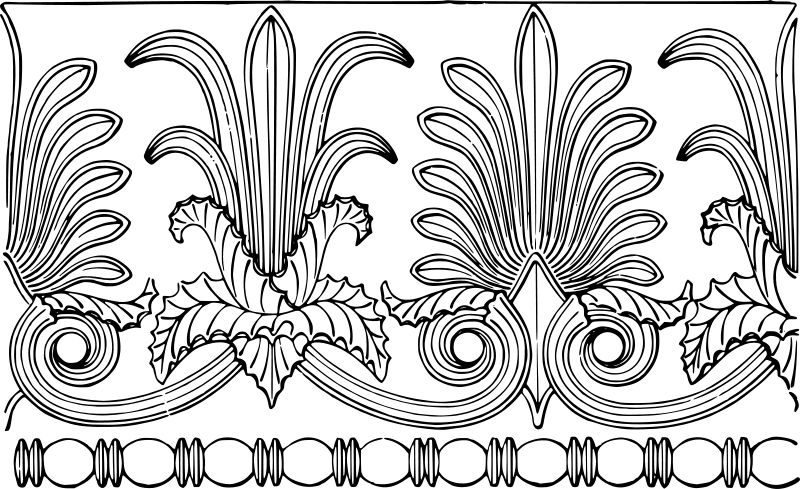 Wrote Politics 

Taught Alexander the Great

“Patience is virtue” 

“Moderation”
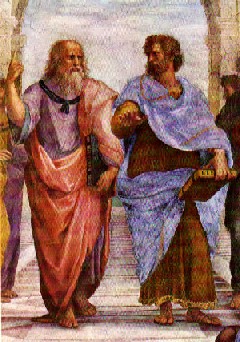 Vocabulary
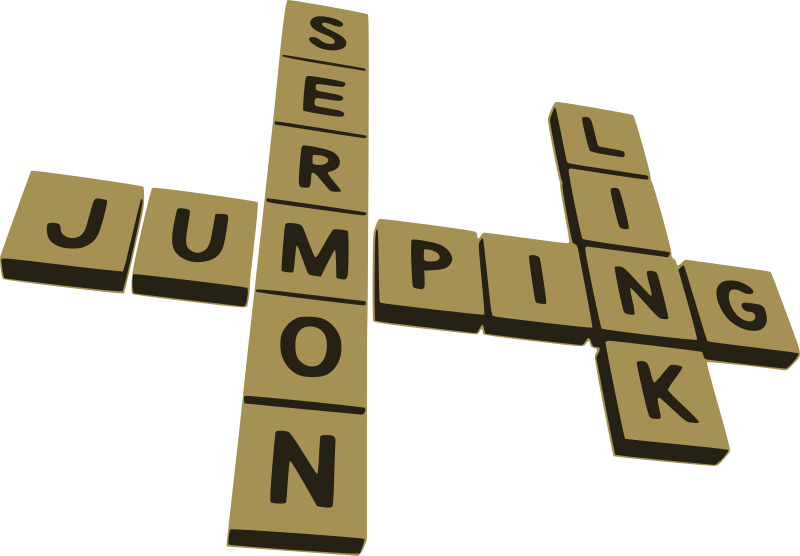 Which Greek philosopher taught by questioning?
Socrates

Which one wrote The Republic?
Plato

Which one taught Alexander the Great?
Aristotle
Greek Writers
Homer
Blind 
Wrote Iliad and The Odyssey

Herodotus
Father of History 
Wrote about 3 Persian Wars 

Thucydides
Wrote about the Peloponnesian War
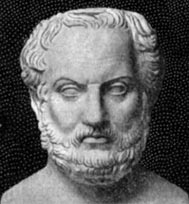 Pericles
Leader of Athens for 31 years between 460-429 BC
“Golden Age” of Athens

Philip II of Macedonia 350 BC
Attacked Persia 
Brought 1/3 of Greek city-states under his control

Alexander the Great
356-323 BC*Macedonian*
Finished father’s job and conquered Greece, Persia, Egypt, and part of India
Died at age of 32 from malaria?
Famous Greeks
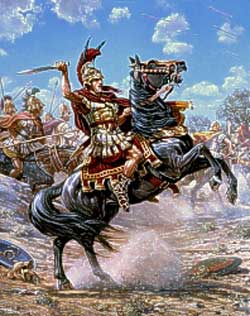 Alexander
Vocabulary
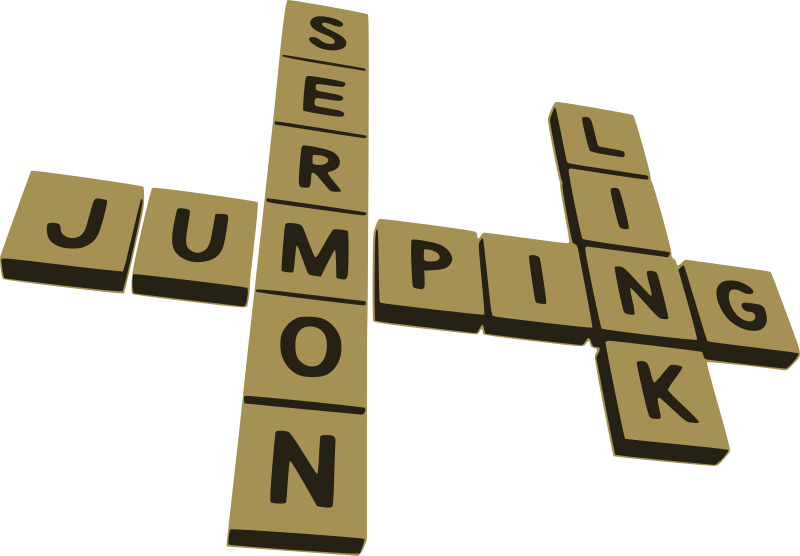 Who conquered most of the known world?

Alexander the Great

What is the name of the culture that is a result of his conquests?

Hellenistic Culture